Mühendislikte Çizim Tekniği
1/2 . hafta
Doç.Dr. Havva Eylem POLAT
Ders Haftalık Programı
1. hafta	Teknik Resim bilgilerinin özetlenmesi (tekrarı), İnşaat çizim tekniği ilkeleri ve 		güncel bilgisayar paket programlarının tanıtımı 
2. hafta	Mühendislik çizimine giriş, uygulamalar 
3. hafta	Yardımcı ve detay görünüm teknikleri, Kesit ,görünüş, kat planı çizimleri temel 		kurallar
4. hafta	Boyutlandırma ve detaylandırma
5. hafta	CAD kullanımı için gerekli komutların anlatımı. Örnek kat planı çizimi ile 		uygulama
6. hafta 	Mühendislik çizimleri 
7. hafta 	Mühendislik çizimleri 
8. hafta 	Mühendislik çizimleri 
9. hafta 	Mühendislik çizimleri 
10. hafta 	Mühendislik çizimleri 
11. hafta 	Mühendislik çizimleri 
12. hafta 	Proje okuma
13. hafta 	Proje hazırlama ve sunum
14. hafta	Değerlendirme ve ödev sunumları
Derste kullanılabilecek kaynaklar
Teknik Resim Temel Kurallar
Çizgi özellikleri
Boyutlandırma özellikleri
Perspektif 
Kat planı, görünüş, kesit özellikleri
Detay çizim özellikleri
Ödev hazırlama ve sunum kuralları
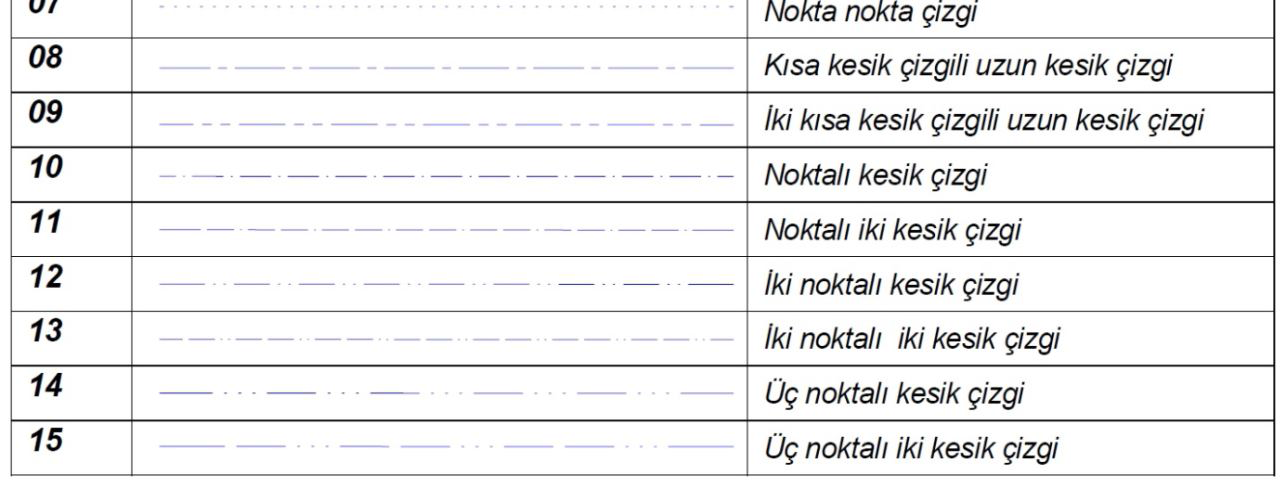 Kaynak:sakarya.edu.tr